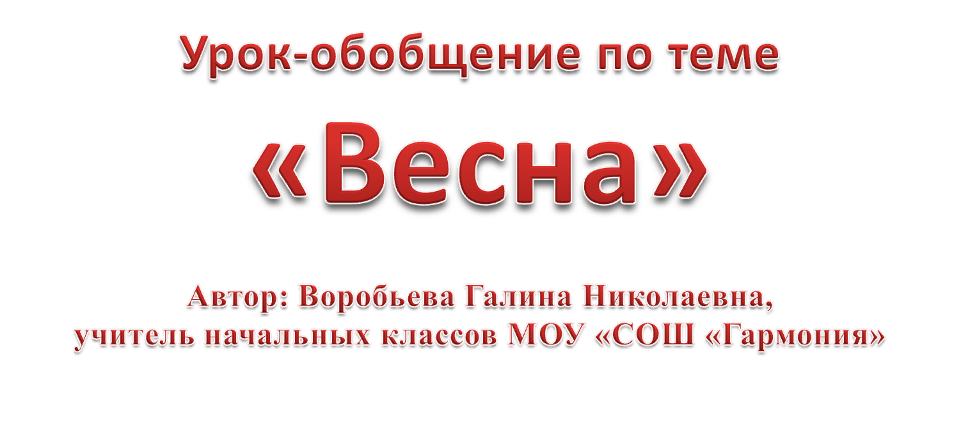 Цели и задачи урока: 
 
выделить основные признаки весны в живой и неживой природе на основе ответов детей, умения ориентироваться в тексте, 
продолжить работу над развитием речи, добиваясь при этом использования готовых установок (опоры текста), а также собственных наблюдений; 
следить за осознанностью и правильностью чтения; 
воспитывать любовь к труду, бережному отношению ко всему живому.
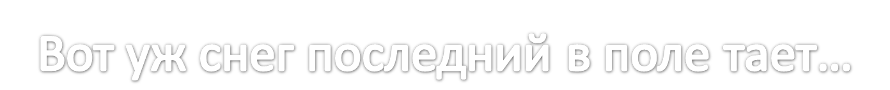 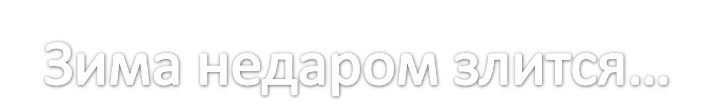 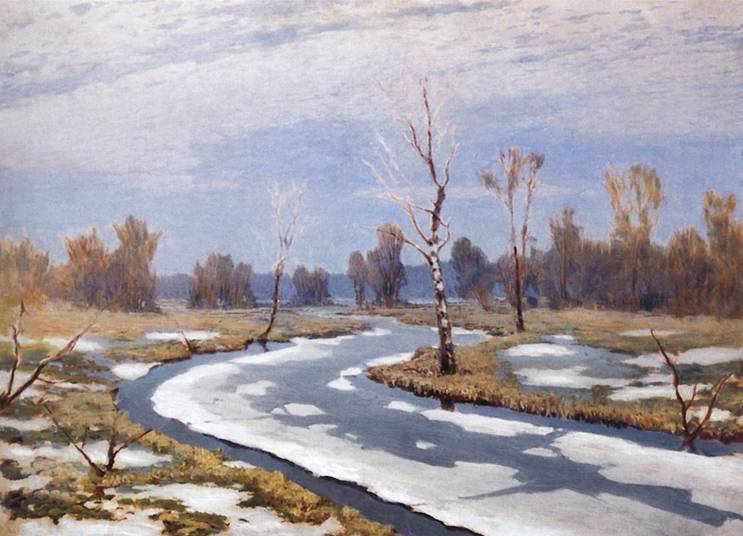 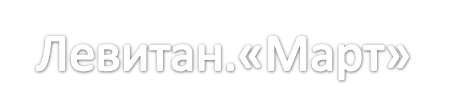 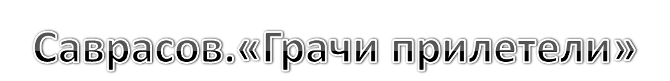 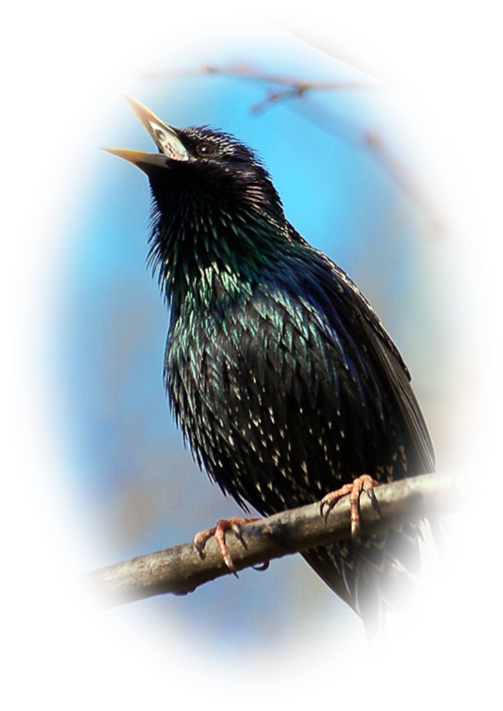 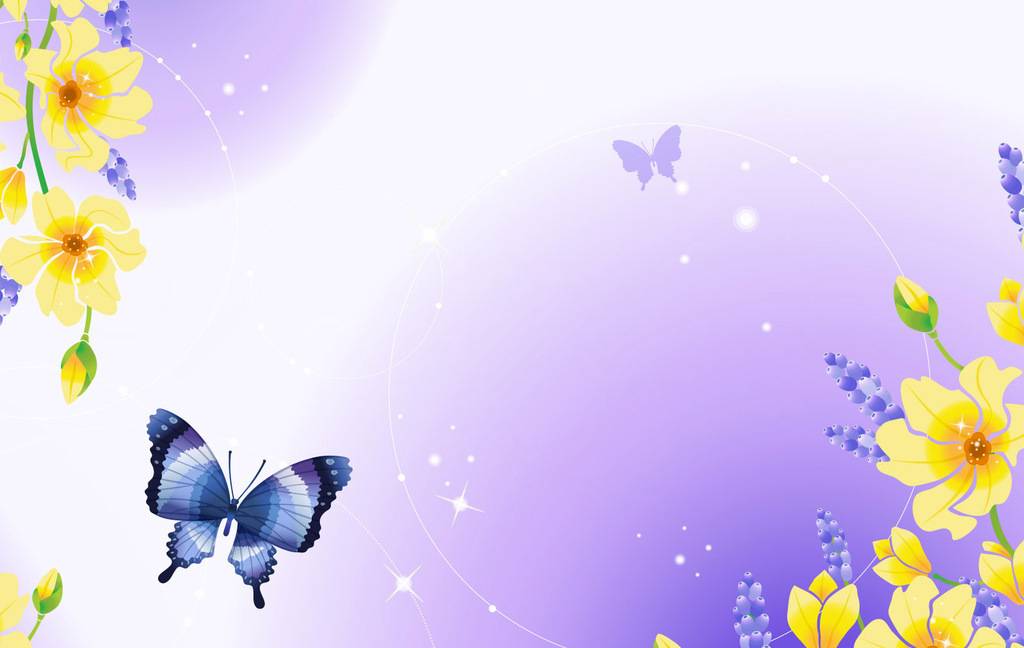 Грачи рано прилетели
к холодному лету
Ранний прилёт журавлей
к ранней весне
Птицы вьют гнёзда на солнечной стороне
к тёплой весне
–.
–.
–.
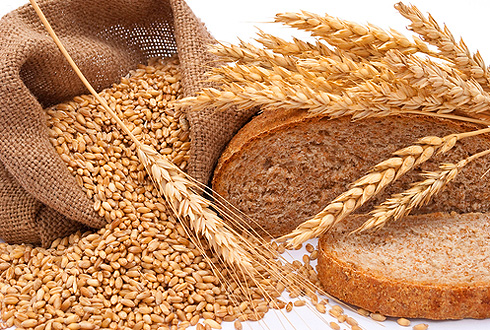 Горька работа, да сладок хлеб.
Веселись, играй, да дело знай.
Кто любит трудиться, тому без дела 
не сидится.
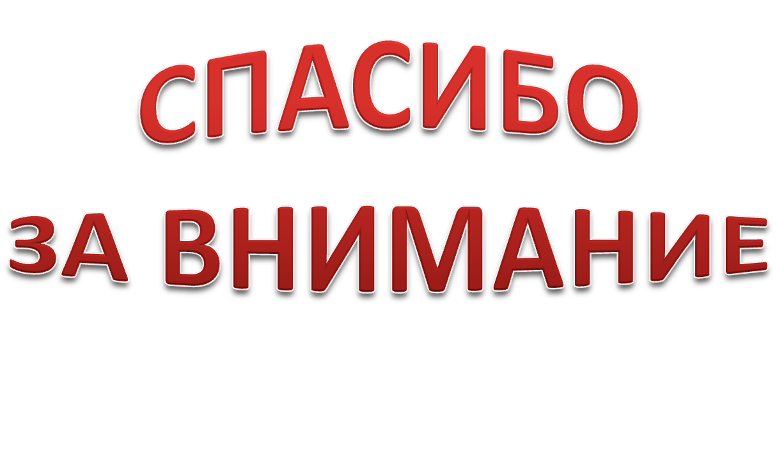